Who knows this painting?What’s going on here?How does it make you feel? (why?)
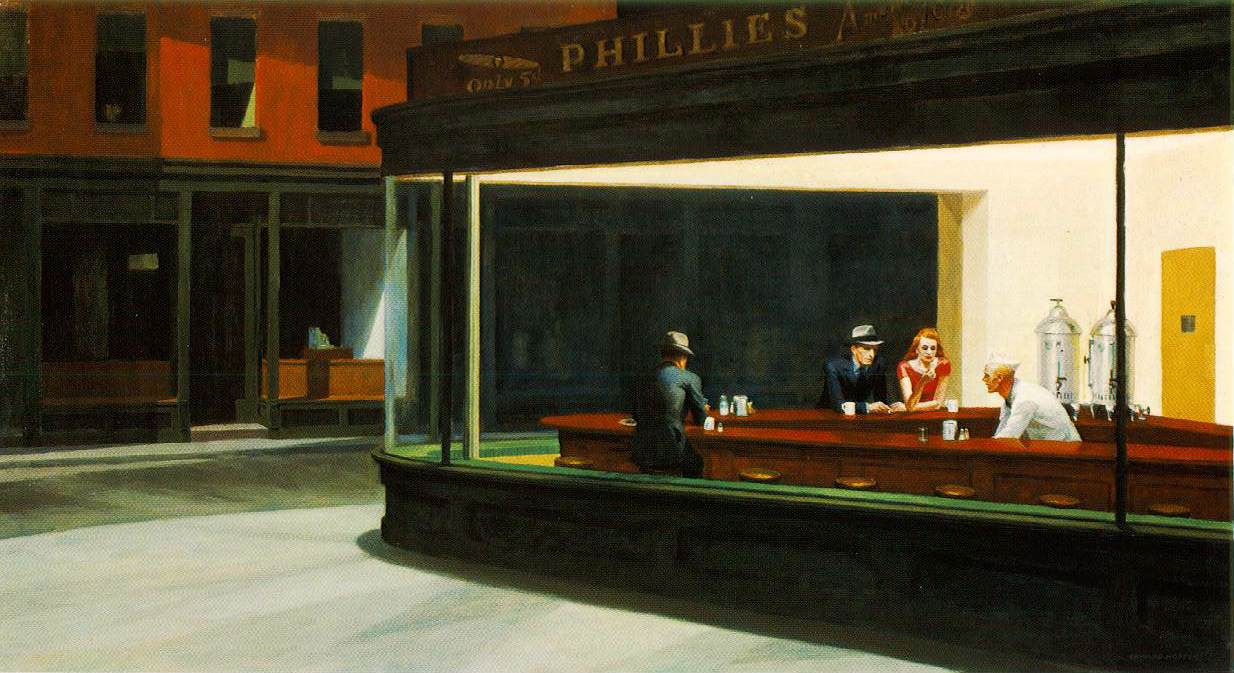 [Speaker Notes: Nighthawks 1942]
How To Talk About Art
Please take out your supplemental book
I’m going to show you a series of images to help you understand what it all means

I will ask for your participation frequently in this class.  Sometimes I take hands, sometimes I will use the frog sticks.  The purpose of the sticks is to make sure that a few very eager people don’t end up taking over the whole class.
Identification
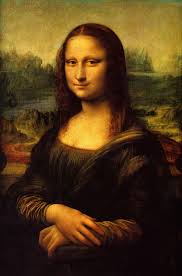 The easiest one
What is the title of this painting?
Who is the artist?
Where is it located now?
Where is it from?
Does anyone have a guess as to when it was made?
[Speaker Notes: 1503-06]
Form
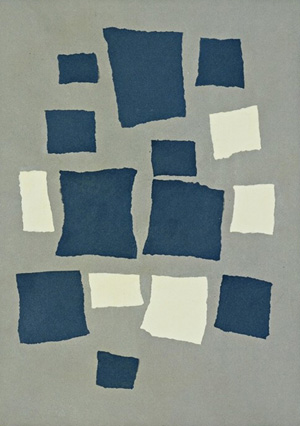 The hardest one
What does this look like?
Describe it (color, shape, is there depth? Is it balanced?)


In a way, it’s easier with abstract art.
It can get much more complicated…
[Speaker Notes: Jean Arp (Collage with Squares Arranged According to the Laws of Chance) 1917]
Form
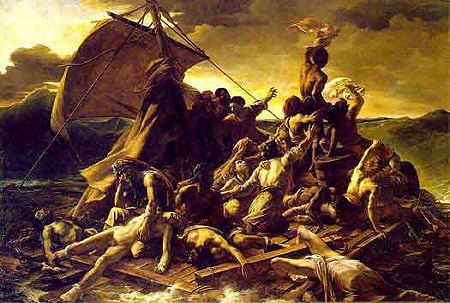 [Speaker Notes: Raft of the Medusa Gericault 1818-19]
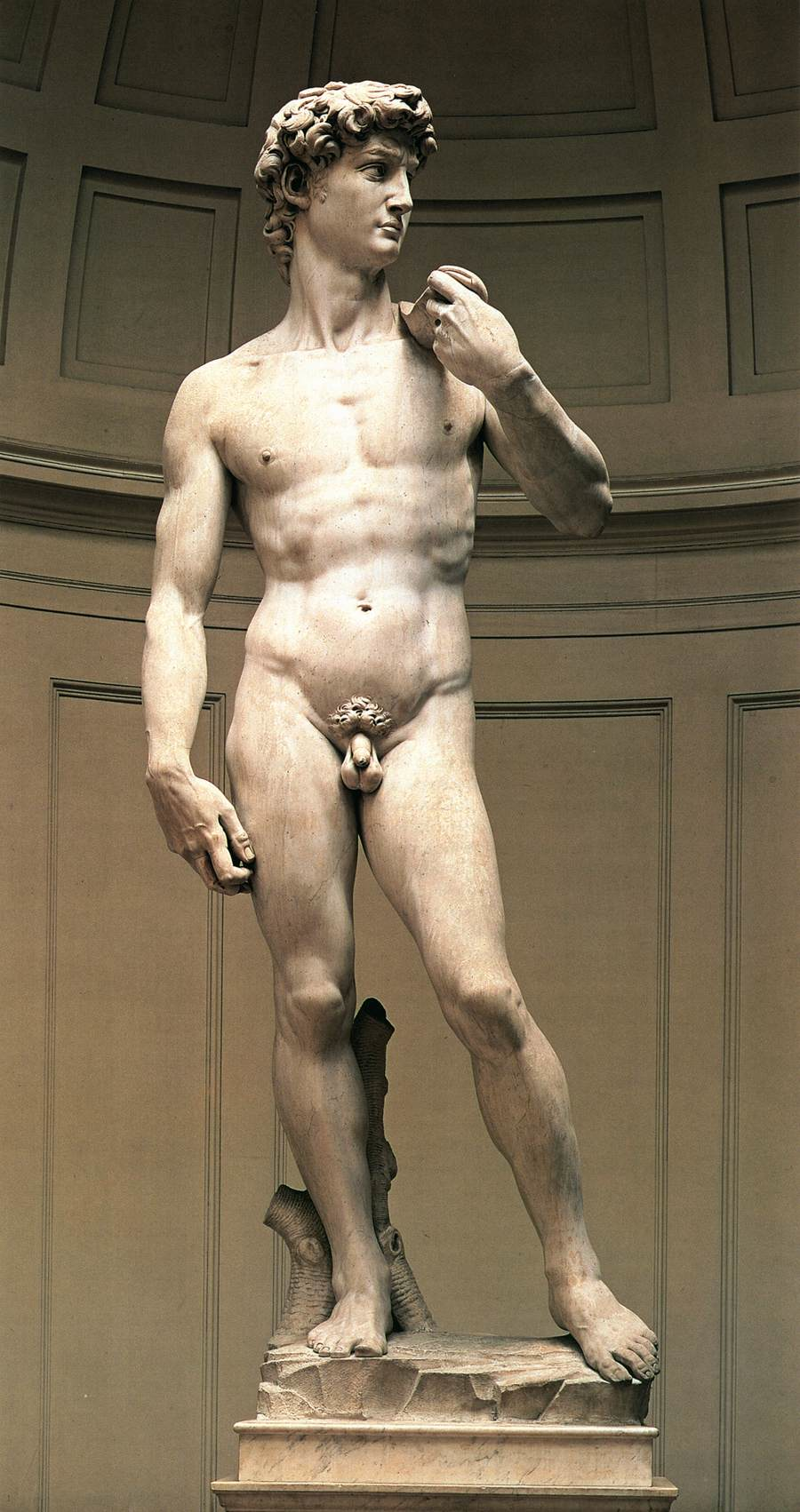 Process/materials
What was this made out of?
How was it made?
Any ideas about the meaning of this material?  Why use it when it’s so hard to work with?
[Speaker Notes: Michelangelo David 1501-04]
Content
What is the content of this painting?
What is it a painting of?
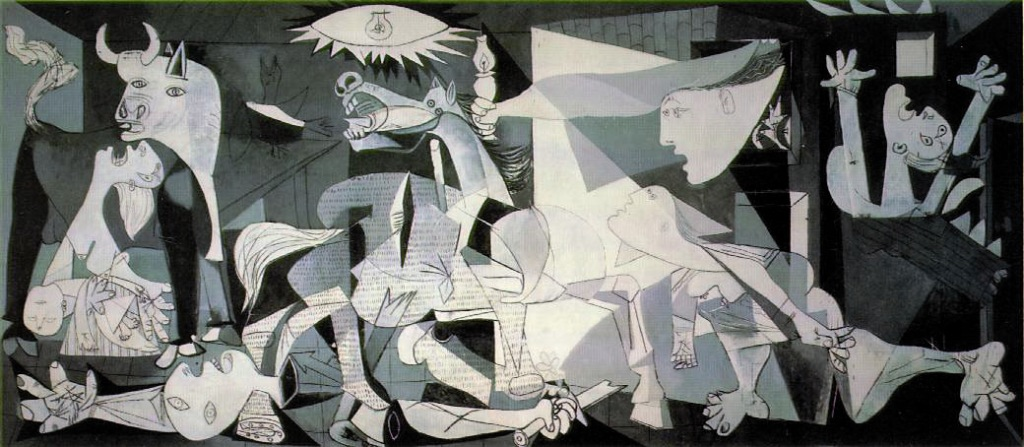 [Speaker Notes: Guernica 1937]
Context (my favorite! ☺)
What is the story behind this piece?
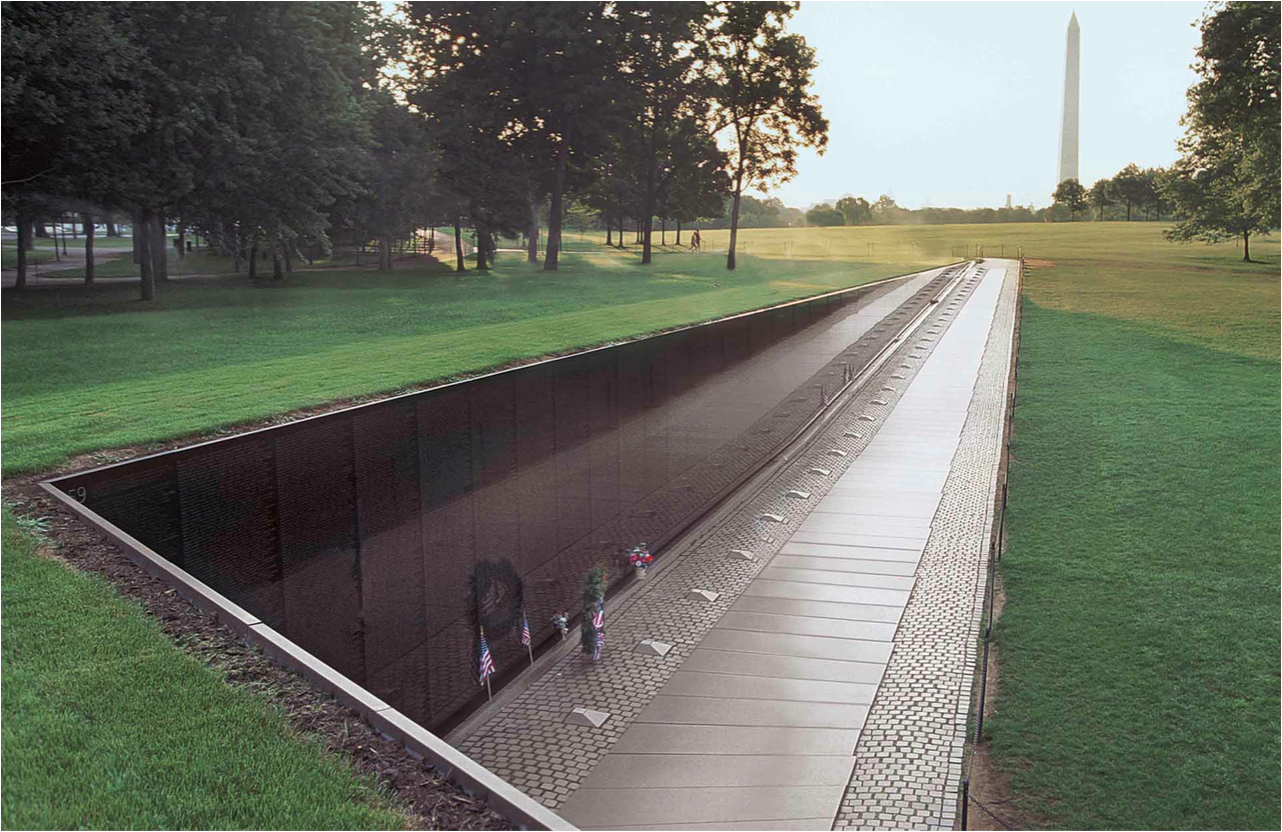 [Speaker Notes: Maya lin 1982]
Purpose
Tricky sometimes, but very very important
Think about this one and then I’ll move to an easier one
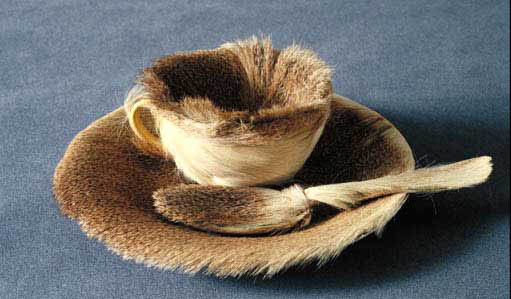 [Speaker Notes: Oppenheim 1936]
Purpose
Purpose is what is most closely tied to theme so for this class, it is very important to be able to identify this
Why was it made?
So what is the theme?
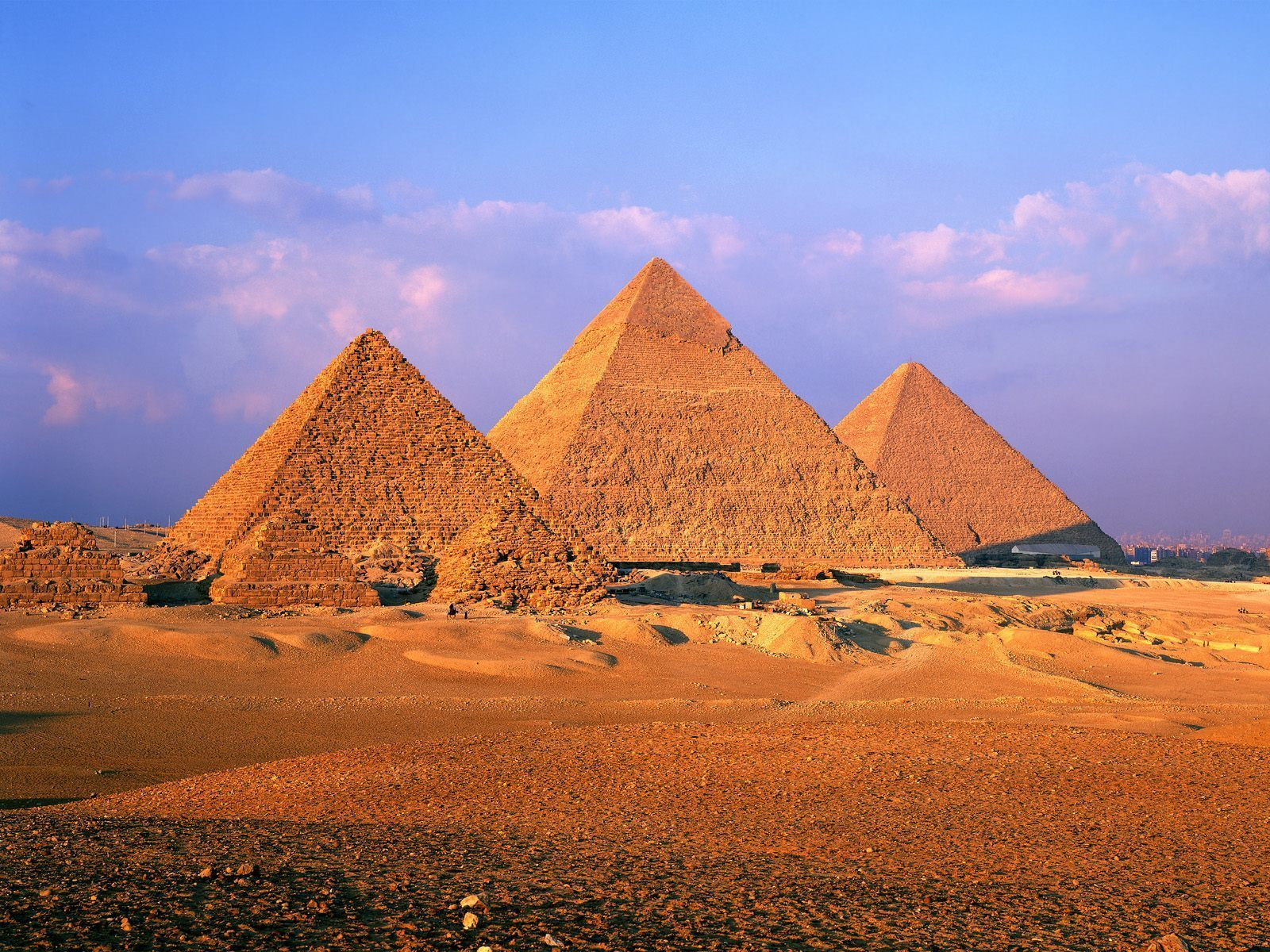 [Speaker Notes: 2550-2490 BCE]
Convention
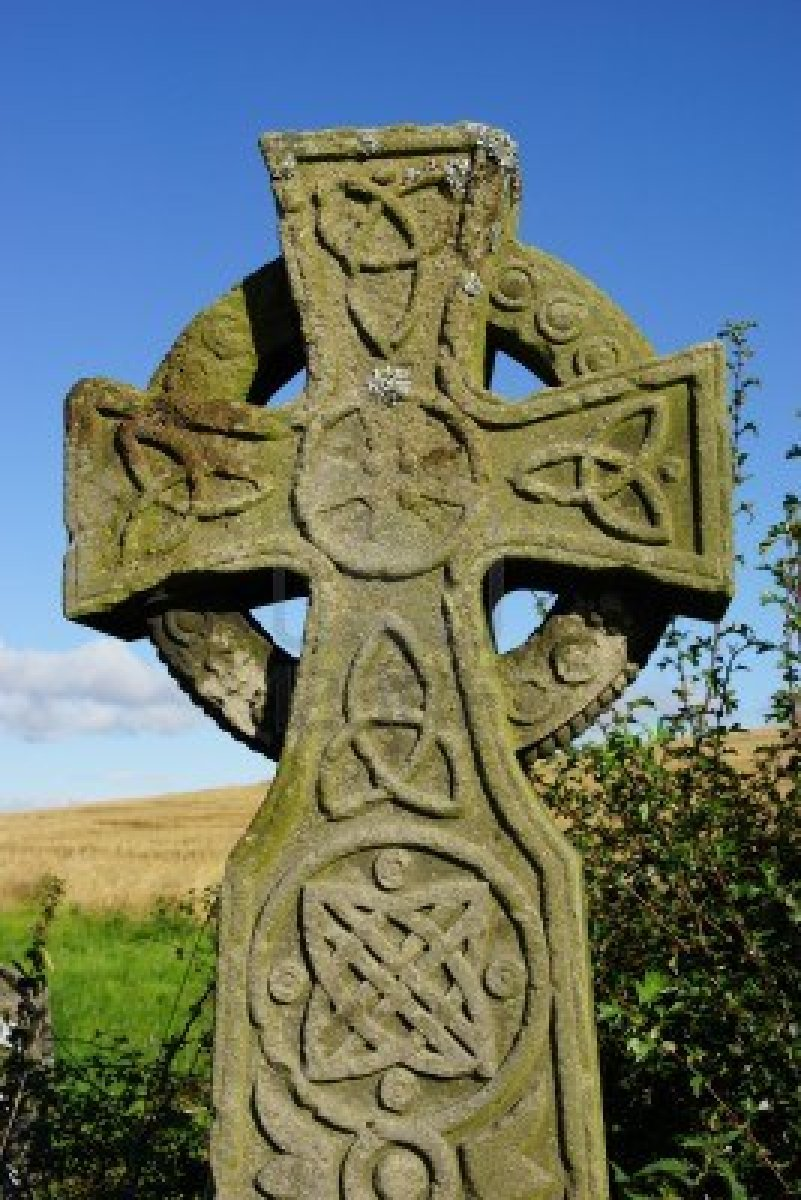 What culture created this?
How can you tell?
[Speaker Notes: 6th century Celtic Cross is a symbol that combines a cross with a ring surrounding the intersection; the cross' stem being longer than the other three intersection. It belongs to a wider group of crosses with a halo or nimbus.[2] In the Celtic Christian world it was combined with the Christian cross and this design was often used for high crosses – a free-standing cross made of stone and often richly decorated.[3] With the Celtic Revival the shape, usually decorated with interlace and other motifs from Insular art, became popular for funerary monuments and other uses, and has remained so, spreading well beyond Ireland.]
Innovation
The only way to do this is to show you two
What is the innovation here?  What’s new?
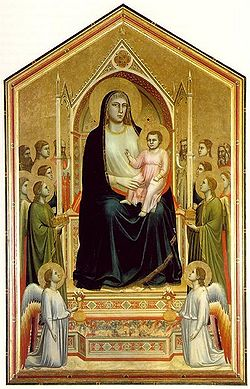 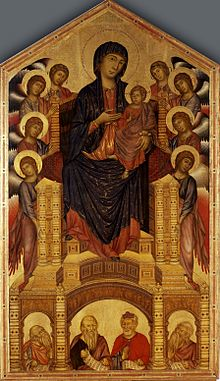 [Speaker Notes: Left - Santa Trinita Madonna or Santa Trinita Maestà  was painted by Cimabue 1290-1300
Right - Madonna Enthroned, also known as the Ognissanti Madonna by Giotto 1310]